وةزارةتى خويَندنى بالاَ و تويَذينةوةى زانستى
زانكؤى سةلاحةددين
كؤليَذى ثةروةردة
بةشى ريَنمايى ثةروةردةيى و دةروونى
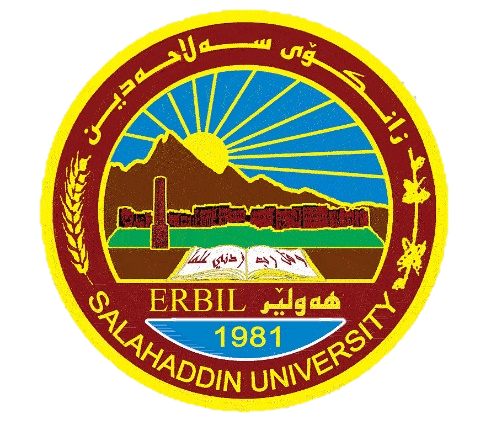 بنةماكانى ريَنمايى دةروونى
2023_2024

م.ى.نوزاد اسماعيل حسين
پێویست بوون بە ئاراستەكردن و رێنمایكردنی دەروونی
لە گرینگترین ئەو هۆكارانەی كەوا دەكات پێویستمان بە رێنمایكردن و ئاراستەكردن بێت ئەمانەم؟
الذكاء المكاني
زيرةكى زمانةوانى
2
پێویست بوون بە ئاراستەكردن و رێنمایكردنی دەروونی
يةكةم: قؤناغةكانى ذيان:
دةشىَ تاك لة ئةنجامى طؤرِانى قؤناغةكان رووبةرووى ئةم طرفتانة ببيَتةوة:
- هةستكردن بة بيَتوانايي.
- فشارى زياد، بةهؤى ئةركى تازة.
- دلَةراوكىَ/ دلَةرِاوكيَى طشتى.
- نةبوونى ئارةزووى بؤ ضالاَكييةكان.
- كةم خةوى.
- نيطةرانى و ضاوةرِواننةكراوى رووداوةكان.
- ترس لة مامةلَةكردن و ئاشنابوون بة خةلَكانى تر.
الذكاء الحركي-الجسمي
الذكاء المنطقي الرياضي
زیره‌كی
الذكاء الشخصي
الذكاء الاجتماعي
الذكاء الموسيقي
الذكاء المكاني
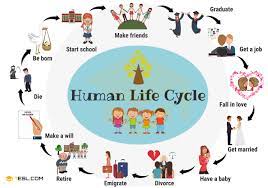 زيرةكى زمانةوانى
3
پێویست بوون بە ئاراستەكردن و رێنمایكردنی دەروونی
دووةم: بوارى ثةروةردة:
هةنديَك لةو هؤكارانةى دةبنة هؤى سةرهةلَدانى كيَشة لة ناوةندة ثةروةردةييةكان:
- زؤر بوونى ذمارةى قوتابيان
- فشارى تاقيكردنةوة
 - كيَشةى فيَربوون
- رةفتارى نةخوازراو
.
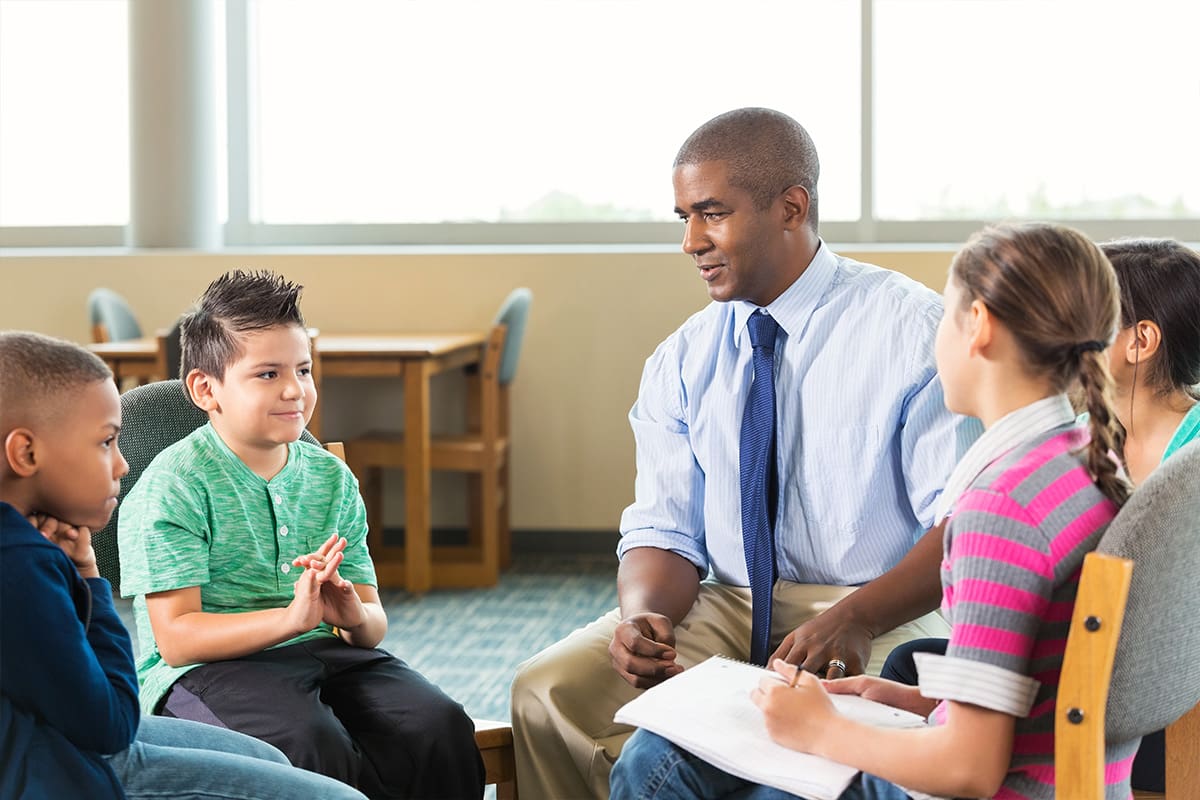 الذكاء الحركي-الجسمي
الذكاء المنطقي الرياضي
زیره‌كی
الذكاء الشخصي
الذكاء الاجتماعي
الذكاء الموسيقي
الذكاء المكاني
زيرةكى زمانةوانى
4
پێویست بوون بە ئاراستەكردن و رێنمایكردنی دەروونی
سيَيةم: بارودؤخى خيَزان:
خيَزان ثةناطةيةكى طرينط و ثيَويستة بؤ ئةندامةكانى. لة ريَطةى خيَزانةوة تاكةكان دةتوانن هةلَسوكةوت و بيركردنةوةكانيان ديارى بكةن و ثةى بةوة ببةن كة كيَن و رؤلَيان ضيية وةك ئةنداميَكى خيَزانةكة و ئةو كؤمةلَطةيةى كة تيَيدا دةذين.
كيَشة خيَزانييةكان بريتين لة:
- ريزبةندى لة دايك بوون
- طؤرِانكاريية خيَزانييةكان
- كيَشةى ئابوورى
- جيابوونةوةى هاوسةران
 - لة دةستدانى يةكيَك لة ئةندامانى خيَزان
- ئالَودةبوون بة مادةى هؤشبةر/ كهول
.
الذكاء الحركي-الجسمي
الذكاء المنطقي الرياضي
زیره‌كی
الذكاء الشخصي
الذكاء الاجتماعي
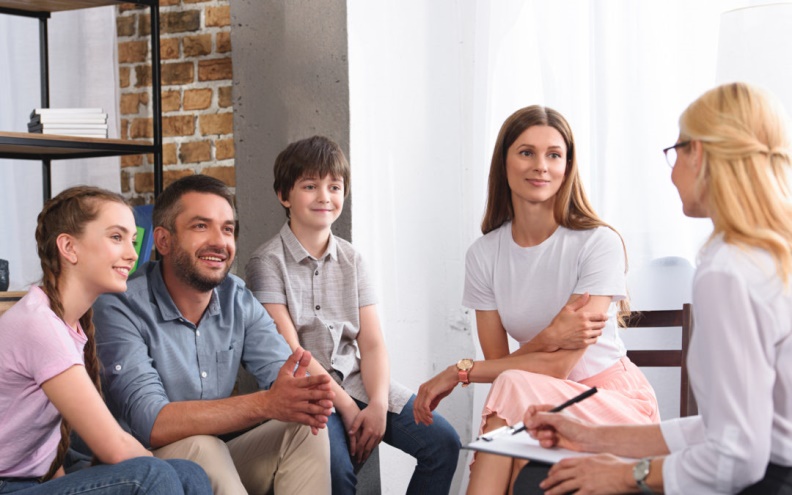 الذكاء الموسيقي
الذكاء المكاني
زيرةكى زمانةوانى
5
پێویست بوون بە ئاراستەكردن و رێنمایكردنی دەروونی
ضوارةم: طورِانة كؤمةلاَيةتييةكان:

طؤرِانكاريية كؤمةلاَيةتييةكان بة تيَثةرِبوونى كات روودةدةن و طةشة دةكةن. ئةمةش كار دةكاتة سةر ثةيوةندى نيَوان تاكةكان، و ثةيوةندى تاك لةطةلَ ذينطة كؤمةلاَيةتييةكةى
الذكاء الحركي-الجسمي
دةكرىَ بة هؤى طؤرِانكارى كؤمةلاَيةتى تاك لةم بوارانةى خوارةوة تووشى كيَشة ببيَت:- 
بةريةككةوتنى بةهاكان
- ثيشة
- ثةيوةندى كؤمةلاَيةتى
الذكاء المنطقي الرياضي
زیره‌كی
الذكاء الشخصي
الذكاء الاجتماعي
الذكاء الموسيقي
الذكاء المكاني
زيرةكى زمانةوانى
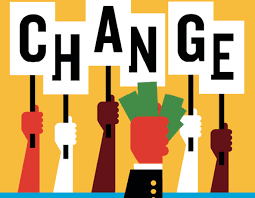 6
پێویست بوون بە ئاراستەكردن و رێنمایكردنی دەروونی
ثيَنجةم: سةردةمى دلَةرِاوكىَ:
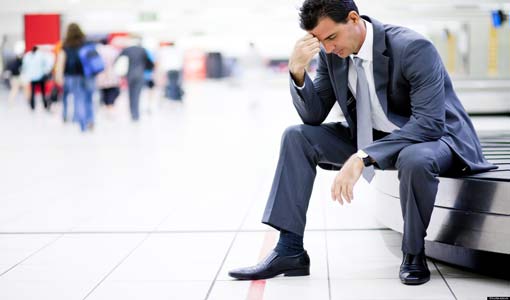 الذكاء الحركي-الجسمي
الذكاء المنطقي الرياضي
زیره‌كی
الذكاء الشخصي
الذكاء الاجتماعي
الذكاء الموسيقي
الذكاء المكاني
زيرةكى زمانةوانى
ئةريك فرِؤم وايدةبينيَت كة تيَرنةبوونى ثيَويستييةكانى مرؤظ و هةستنةكردن بة ثةيوةستبوون و ئاسايشى دةروونى سةرضاوةى دلَةرِاوكيَن.

ئةم دؤخةش كاريطةرى دةكاتة سةر طونجانى (دةروونى، كؤمةلاَيةتى، ثيشةيي).
ياخود تاك تووشى كيَبرِكيَيةكى بىَ كؤتايي دةبيَت.
7
پێویست بوون بە ئاراستەكردن و رێنمایكردنی دەروونی
شةشةم: ثيَشكةوتنى تةكنةلؤجيا:
تةكنةلؤذيا لةطةلَ ئةوةى يارمةتيدةريَكى باشى مرؤظايةتيية، بةلاَم هةنديَك جار بةهؤى مامةلَةى نادرووستى تاكةكان دةرةنجامى نةويستراو ديَنة طؤرِىَ. 

ئةنتةرنيَت و تؤرِةكؤمةلاَيةتييةكان دةشىَ ببنة هؤى: هةستكردن بة تةنيايى، كيَشةى تةندرووستى جةستةيي/ طؤرِانكارى لة كيَش، خةمؤكى، لاوازى ئاستى تيَطةيشتن لةخود، كةمى ئاطايي، تيَكضوونى خةو، كةمبوونةوةى ضالاَكيية جةستةييةكان، هتد....

(Limone, and Giusi Antonia,2021) بة ثشت بةستن بة ضةندين تويَذينةوةيةكى تر، ئاماذةيان بةوة كردووة كةوا ثةيوةندييةكى بةهيَز هةية لة نيَوان بةكارهيَنانى تةكنةلؤذياى ديجيتالَ و ليَكةوتة دةروونى و هةلَضوونييةكان.
الذكاء الحركي-الجسمي
الذكاء المنطقي الرياضي
زیره‌كی
الذكاء الشخصي
الذكاء الاجتماعي
الذكاء الموسيقي
الذكاء المكاني
زيرةكى زمانةوانى
8
پێویست بوون بە ئاراستەكردن و رێنمایكردنی دەروونی
حةوتةم: روداوة جيهانييةكان:

هةنديَك روداوى جيهانى هةن كة كاريطةريان لةسةر جيَطيرى دةروونى دةبيَت لاى تاك وةك (لافان، زةمين لةرزة، ثةتاى جيهانى، ئاطركةوتنةوة، جةنطة جيهانييةكان).
الذكاء الحركي-الجسمي
الذكاء المنطقي الرياضي
زیره‌كی
الذكاء الشخصي
الذكاء الاجتماعي
الذكاء الموسيقي
الذكاء المكاني
زيرةكى زمانةوانى
Nami, M., et al (2020)
كؤرِؤنا بةهؤى دابرِانى كؤمةلاَيةتى بووةتة هؤى سةرهةلَدانى نيشانةكانى خةمؤكى، دلَةرِاوكىَ، و ترس.
 
Chulia, A. T, et al (2020)
ئةوانةى كة خؤبةخش كاريان كردووة، و ئةوانةشى لةمالَة وة ماونةتةوة لةو ماوةية بةهؤى كؤرِؤنا نيشانة خةمؤكى و دلَةرِاوكيَيان ليَدةركةوتووة.
9
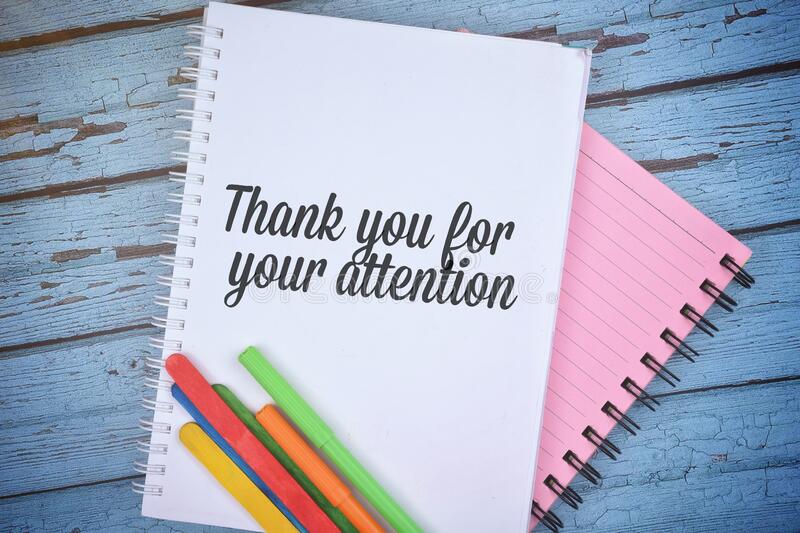 سوثاس بؤ طويَطرتنتان
سوثاس بؤ طويَطرتنتان
زيرةكى زمانةوانى
زيرةكى لؤذيكى/ بيركارى
الذكاء الحركي-الجسمي
زیره‌كی
زيرةكى كؤمةلاَيةتى
الذكاء الموسيقي
الذكاء المكاني
10